Thứ tư, ngày 17 tháng 3 năm 2021
Địa lí
Khởi động:
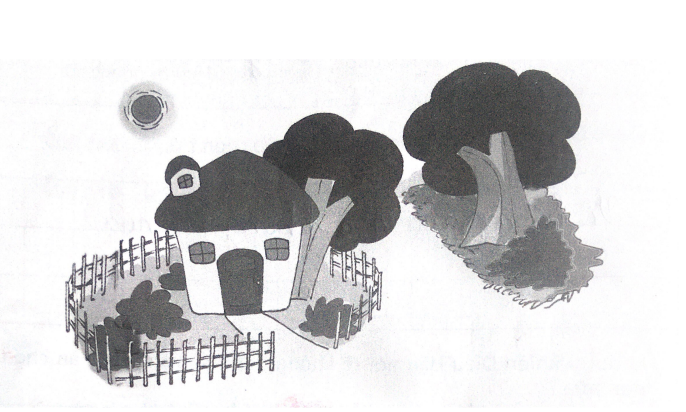 ĐÔI MẮT CÔ GIÁO 
Tác giả: Nguyễn Mai Long
 Mắt cô trìu mến thân thương
 Làm cho cái nắng sân trường dịu đi 
Mắt cô âu yếm diệu kỳ 
Trao yêu thương cả những khi đượm buồn
 		Mắt cô như một mùa xuân 
Trong như giọt nước đầu nguồn lung linh
 Mắt cô ấm áp ân tình 
Cho em cảm giác gia đình thứ hai
    Mắt cô nhắc nhở học bài
 	Mắt cô in cả bờ vai nhỏ, gầy
 	Một đàn em nhỏ thơ ngây
 	Luôn trong tầm mắt đong đầy của cô.
 
ƠN THẦY 
Tác giả: Nguyễn Mai Long
 “Không thầy đố mày làm nên”
Lời xưa con nhớ không quên bao giờ 
Thầy cô chắp cánh ước mơ 
Cho con đi đến bến bờ thành công 
Con đò thầy chở sang song 
Biết bao thế hệ đã cùng
 				Thầy qua Thầy gieo hương sắc cho hoa 
Thầy cho quả ngọt đậm đà thơm ngon 
Thầy cô nâng bước đời con
Chăm lo cho những búp non đâm chồi 
Thầy trao tri thức, lẽ đời 
Chúng con xin được ngàn đời biết ơn
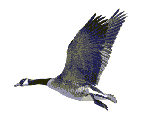 Bạn được chọn !
Ai sẽ được chọn ?
Duy 
Anh
Đình 
Bảo
Thảo 
My
Văn
Lợi
Nhật 
Huy
Tường 
Vy
Đăng 
Bảo
Kim 
Loan
Như
 Quỳnh
Quang 
Vinh
Khánh
 Nguyên
Đăng 
Quốc
Thọ 
Nhân
Đình 
Trãi
Minh
Trọng
Nguyên 
Huy
Phương 
Vy
Hoàng
 Lan
Chí 
Bình
Anh 
Tuấn
Linh
Yến 
Nhi
Thanh
 Tú
Duy 
Huy
Lan
 Nhi
Tuyết 
Tùng
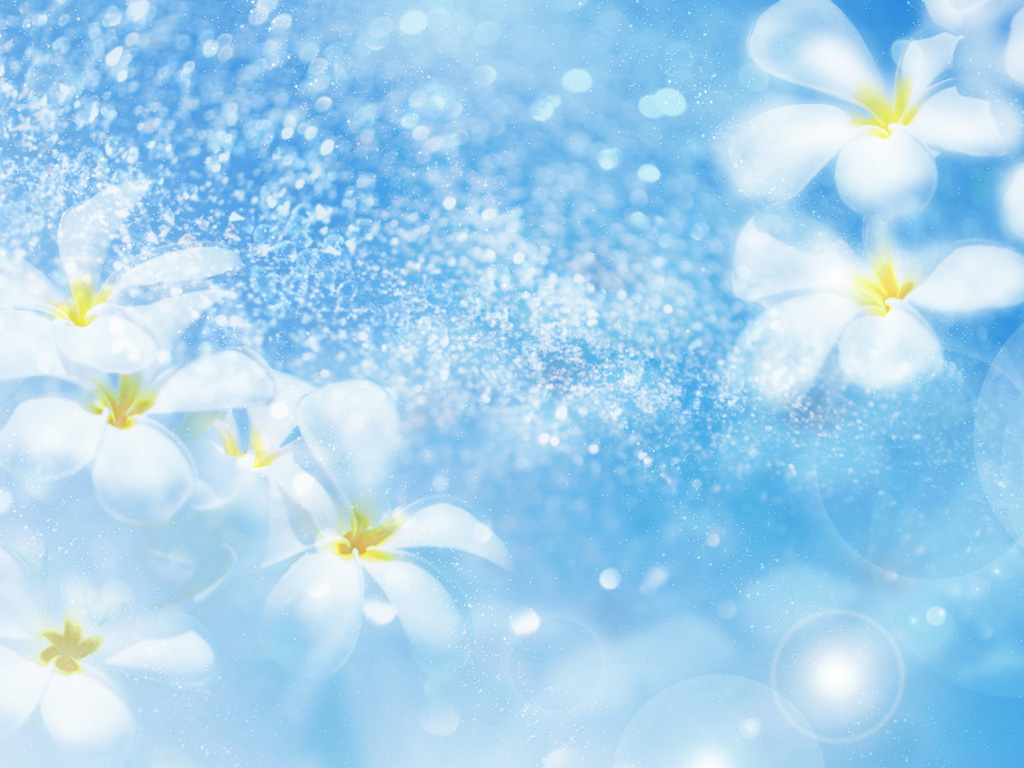 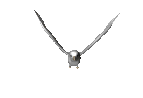 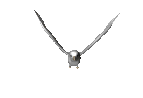 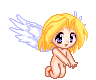 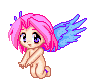 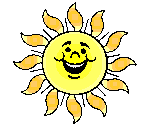 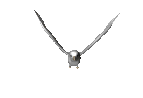 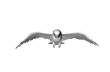 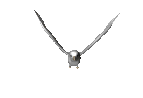 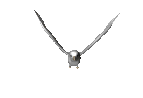 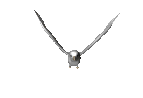 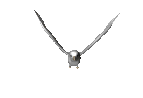 Bài học đến đây là kết thúc
Cám ơn quý thầy cô và các em
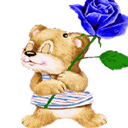 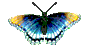 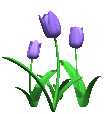 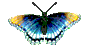 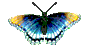 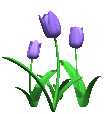 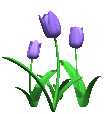 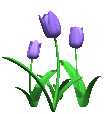 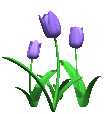 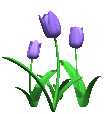 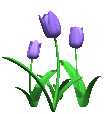 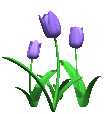 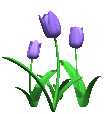 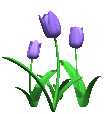 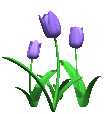 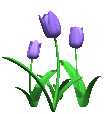 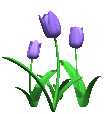 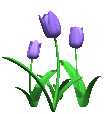 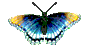 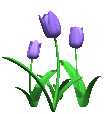 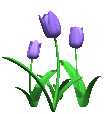 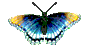 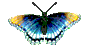 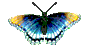 Câu 1 :Đặt tính rồi tính(5 đ)
  12 x  7                    48 x 9                    78 : 7                          96 : 6                 58 : 6…
............................................................................................................................................................................................................................................................................................
............................................................................................................................................................................................................................................................................................
Câu 2 : Tìm số chia(2 điểm) :              
                         a. 72 : X = 8                                   b. 54 : x  = 9
.....................................................................................................................................
Câu 3 :(3 điểm) Nhà em có 18 kg gạo nếp, số gạo tẻ gấp ba lần số gạo nếp. Hỏi nhà em có tất cả bao nhiêu ki-lô-gam  gạo tẻ?
Bài giải
…………………………………………………………………………………………………………………………………………………………………………………………………………………………………………………………………………………………